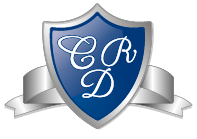 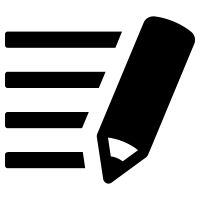 Unidad 1 – Clase 17             El Mundo de los números
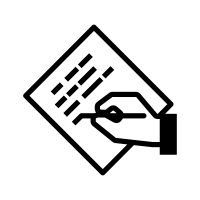 OBJETIVO DE LA CLASE:
 
OA 3. Leer números del 0 al 40 y representarlos en forma
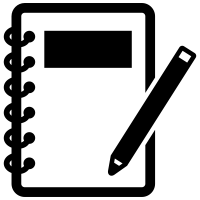 Matemáticas • 1ro Básico
Profesora Carolina Díaz 
Lunes 31 de Mayo 2021
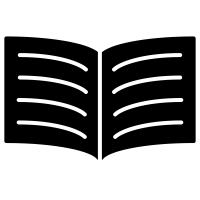 Normas de grupo
EXPECTATIVAS DE NUESTRA CLASE
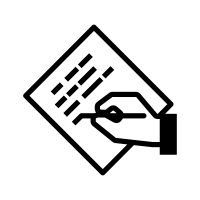 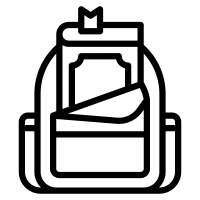 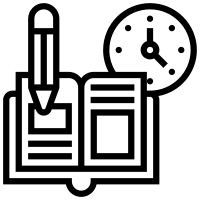 Trae tus materiales
Toma apuntes
Resuelve las tareas a tiempo
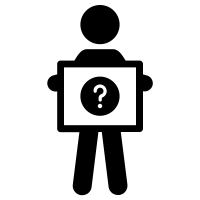 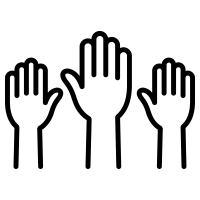 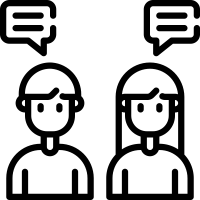 Plantea tus dudas
Comparte lo aprendido
¡Participa!
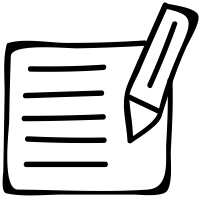 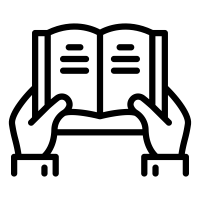 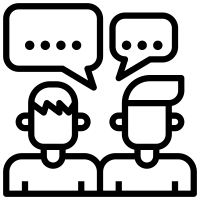 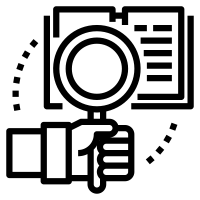 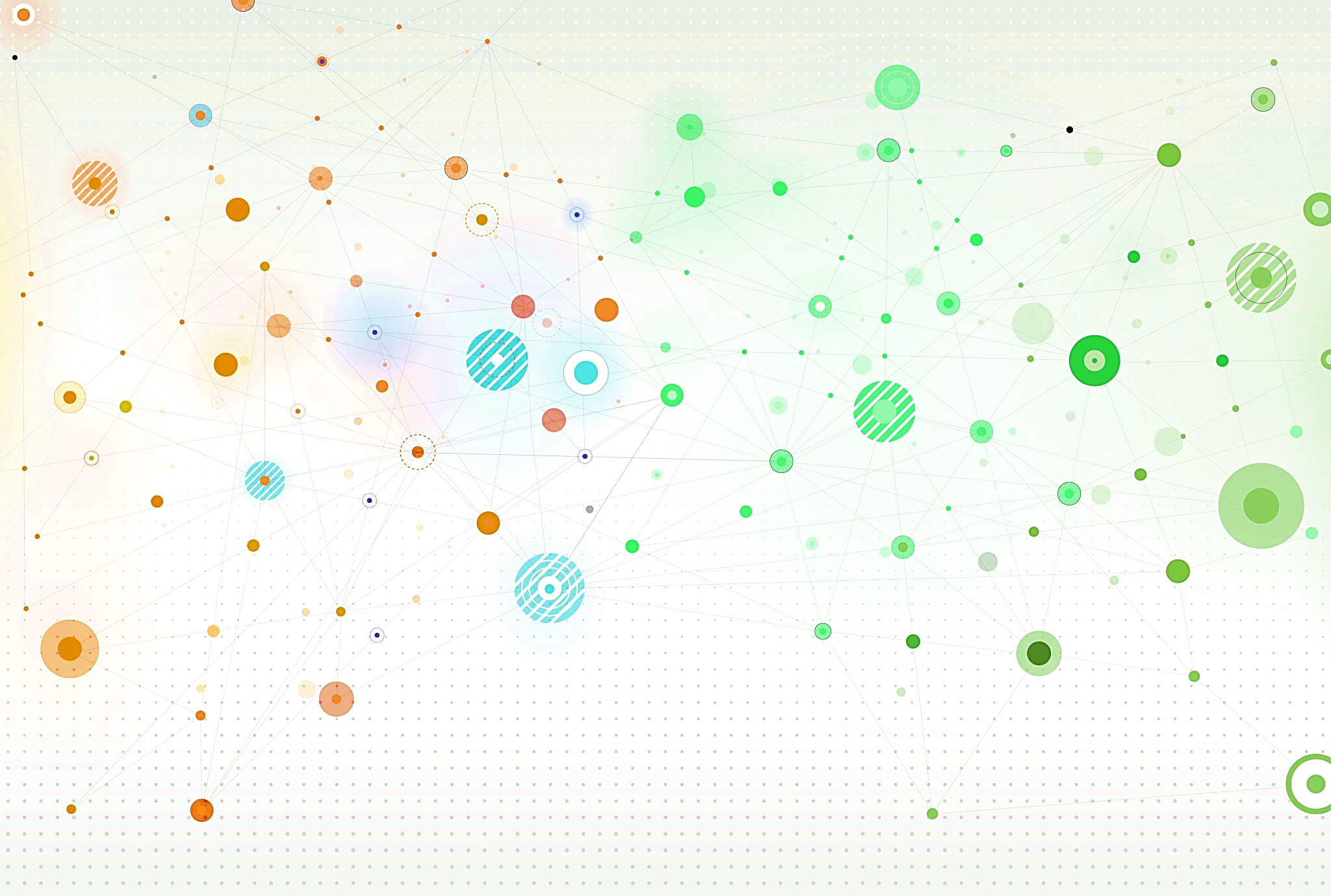 Conocimiento nuevo
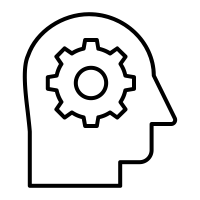 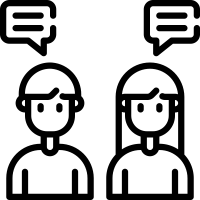 Comparte tu conocimiento
Reconoce e Identifica los números de la imagen a continuación.
¿Qué números son?
2.Nombra 1 de los números de la imagen que reconociste.
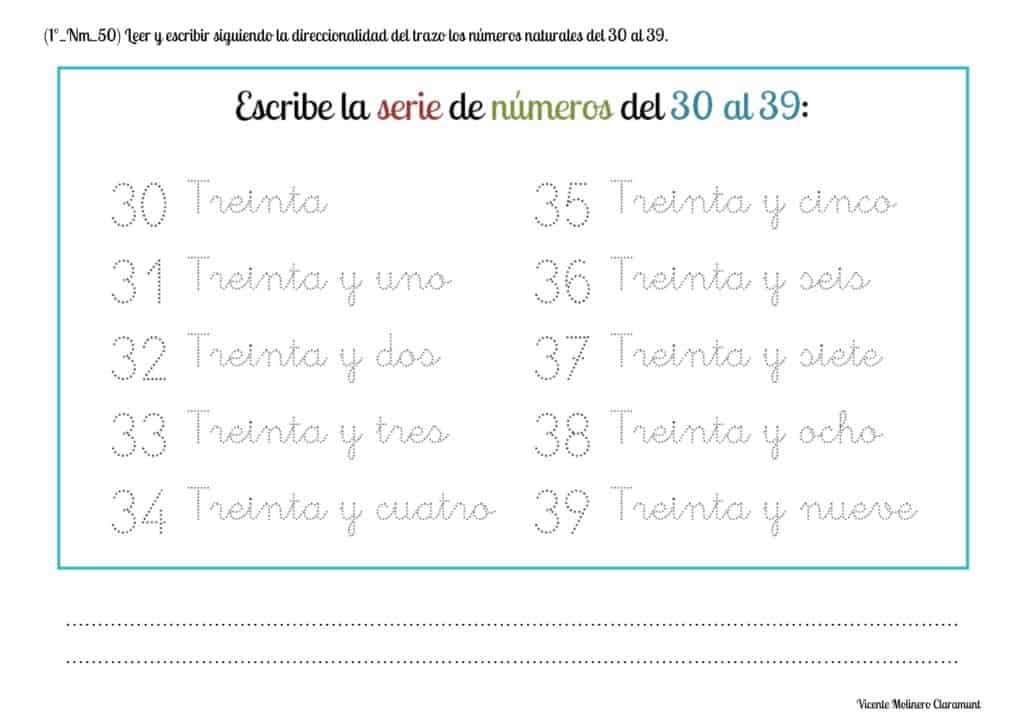 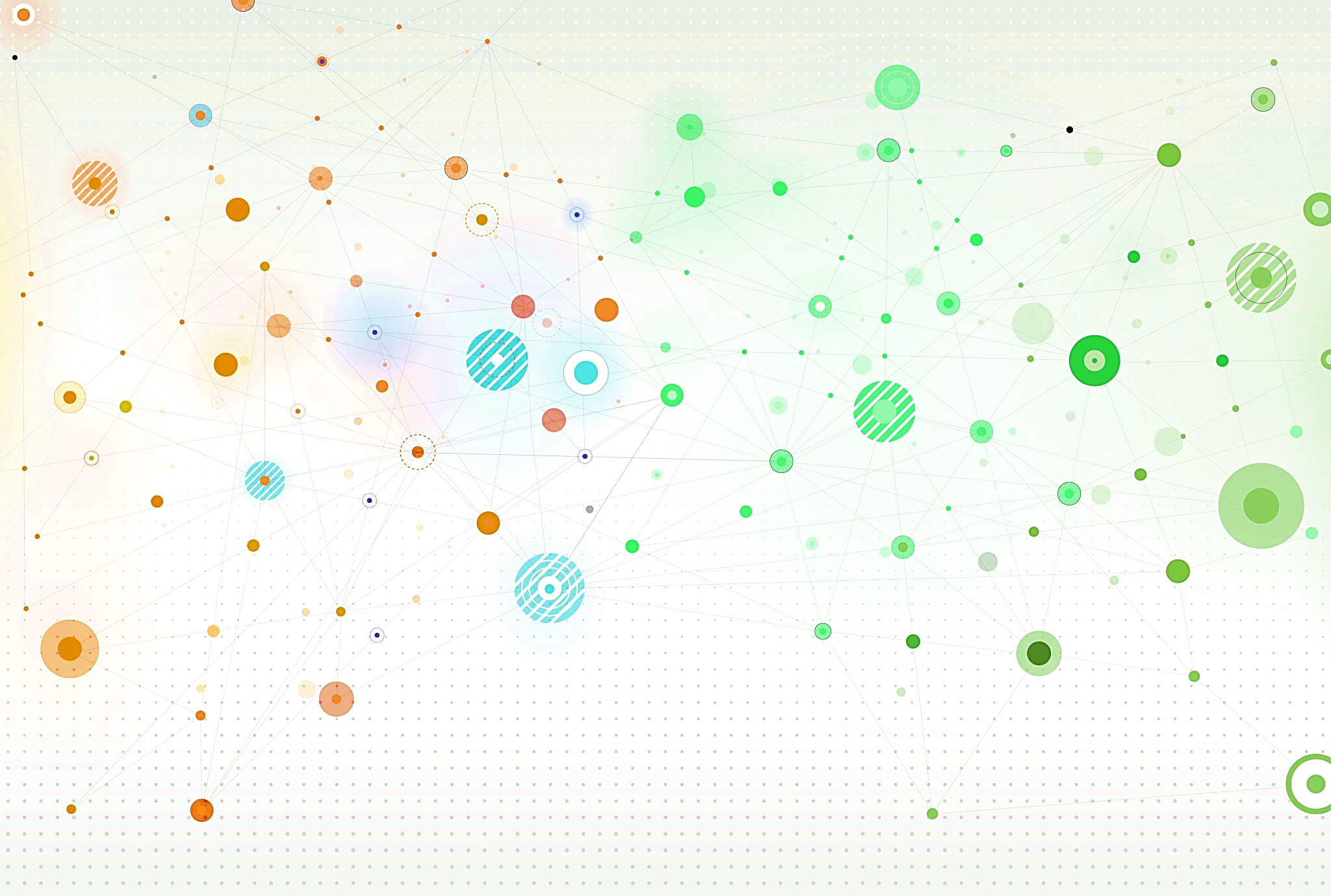 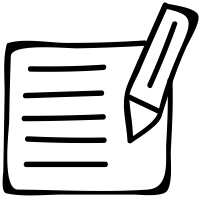 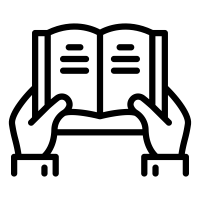 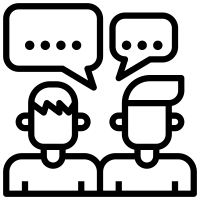 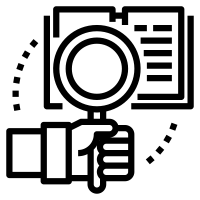 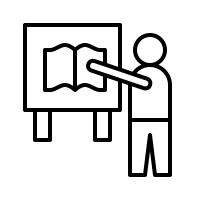 Practiquemos juntos
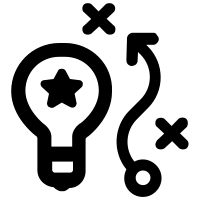 Unamos el número a la palabra.
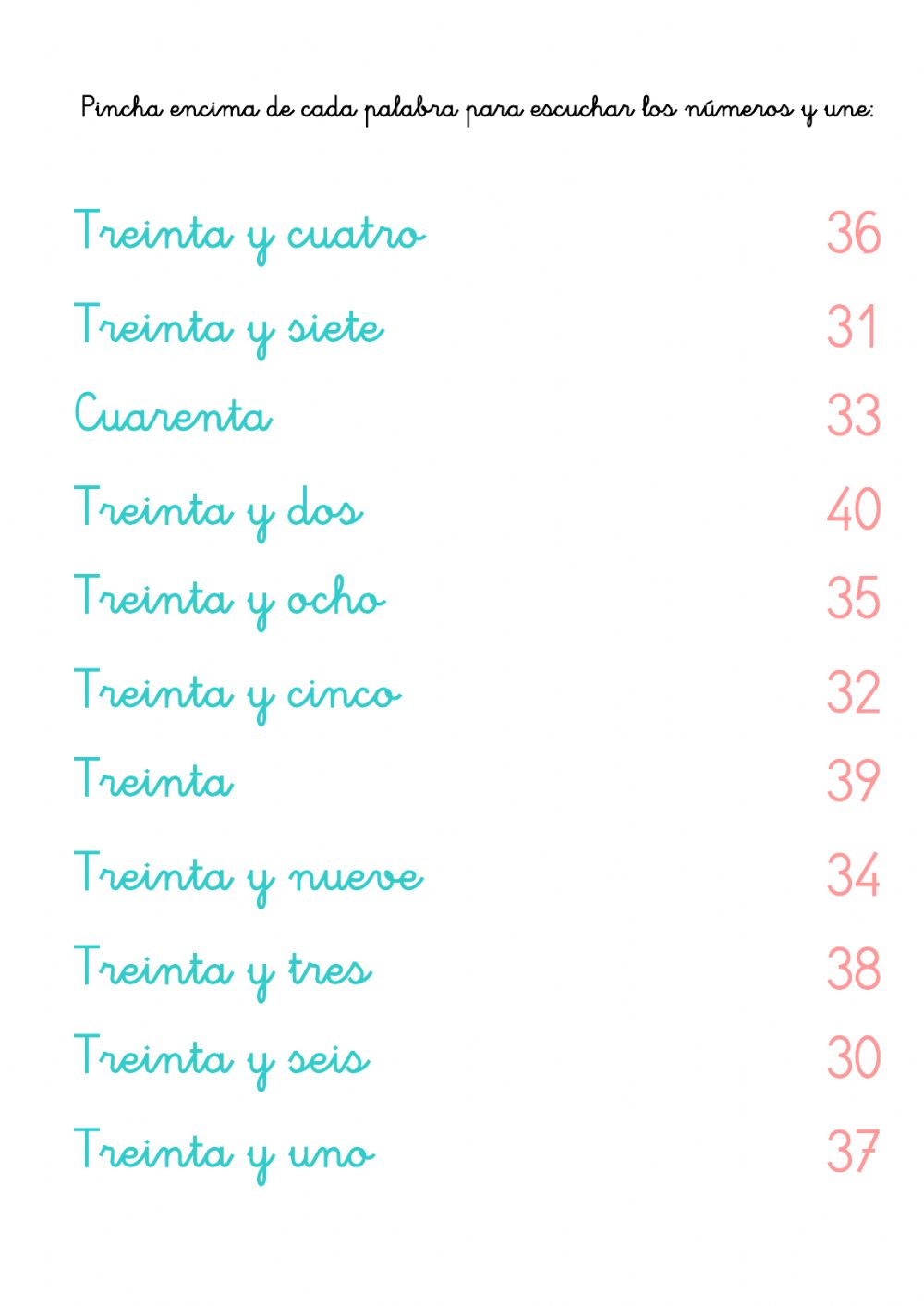 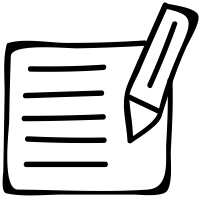 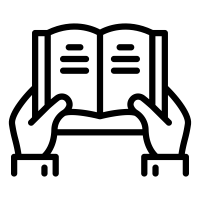 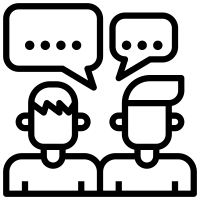 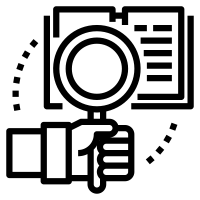 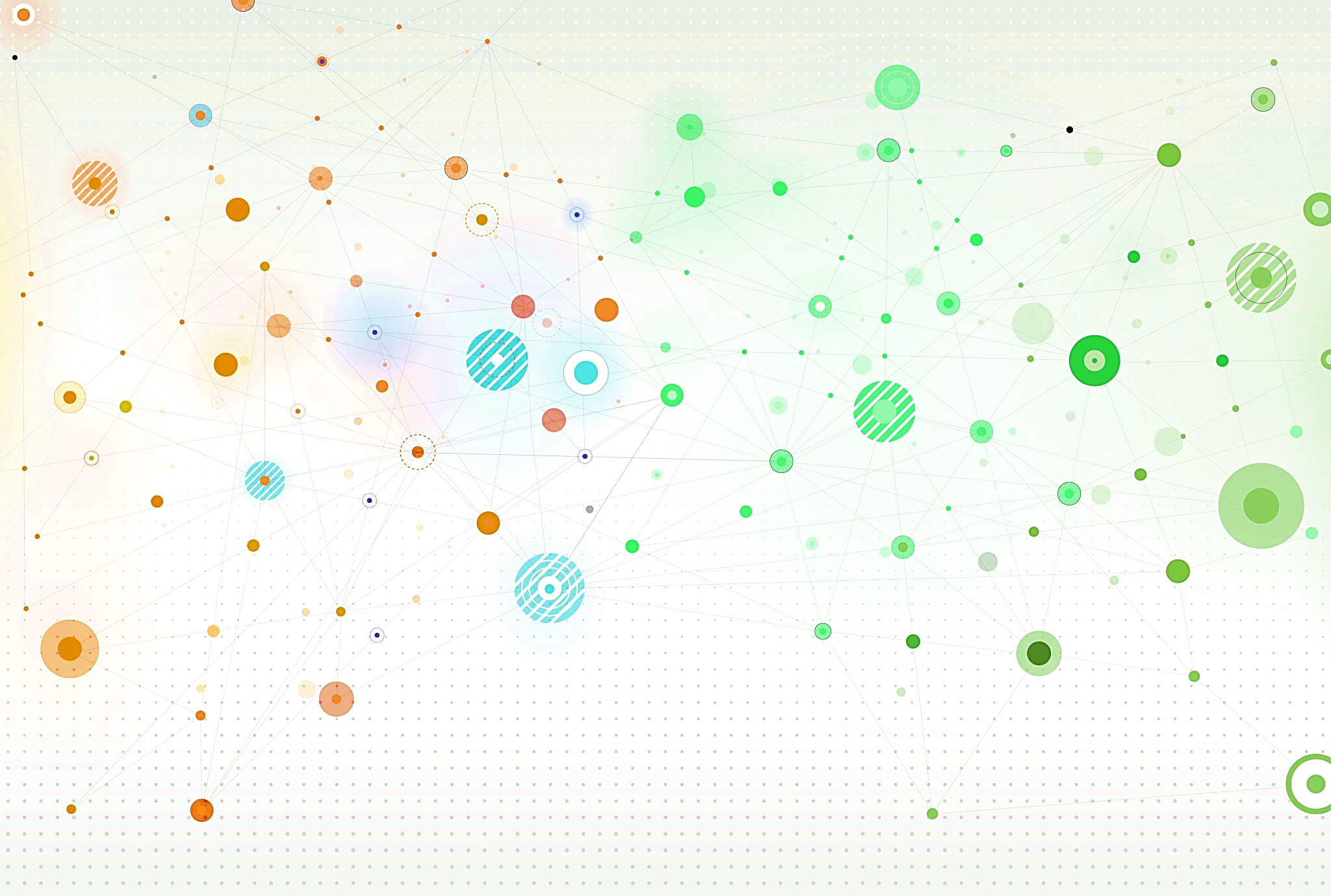 Actividad de cierre
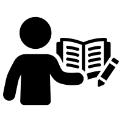 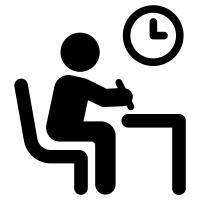 Instrucciones para el dictado de números del 30 al 40:
Anota en tu cuaderno los números del 1 al 5 hacia abajo dejando 2 cuadrados de distancia entre los números.

En silencio, escucha cada número y escríbelo con letra clara y ordenada en tu cuaderno.

La profesora repetirá 3 veces el número que debes escribir.
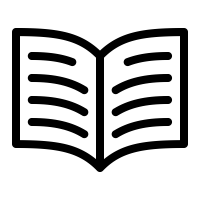 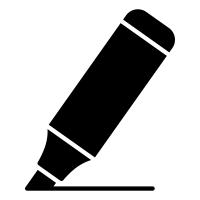 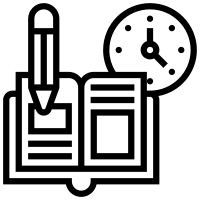 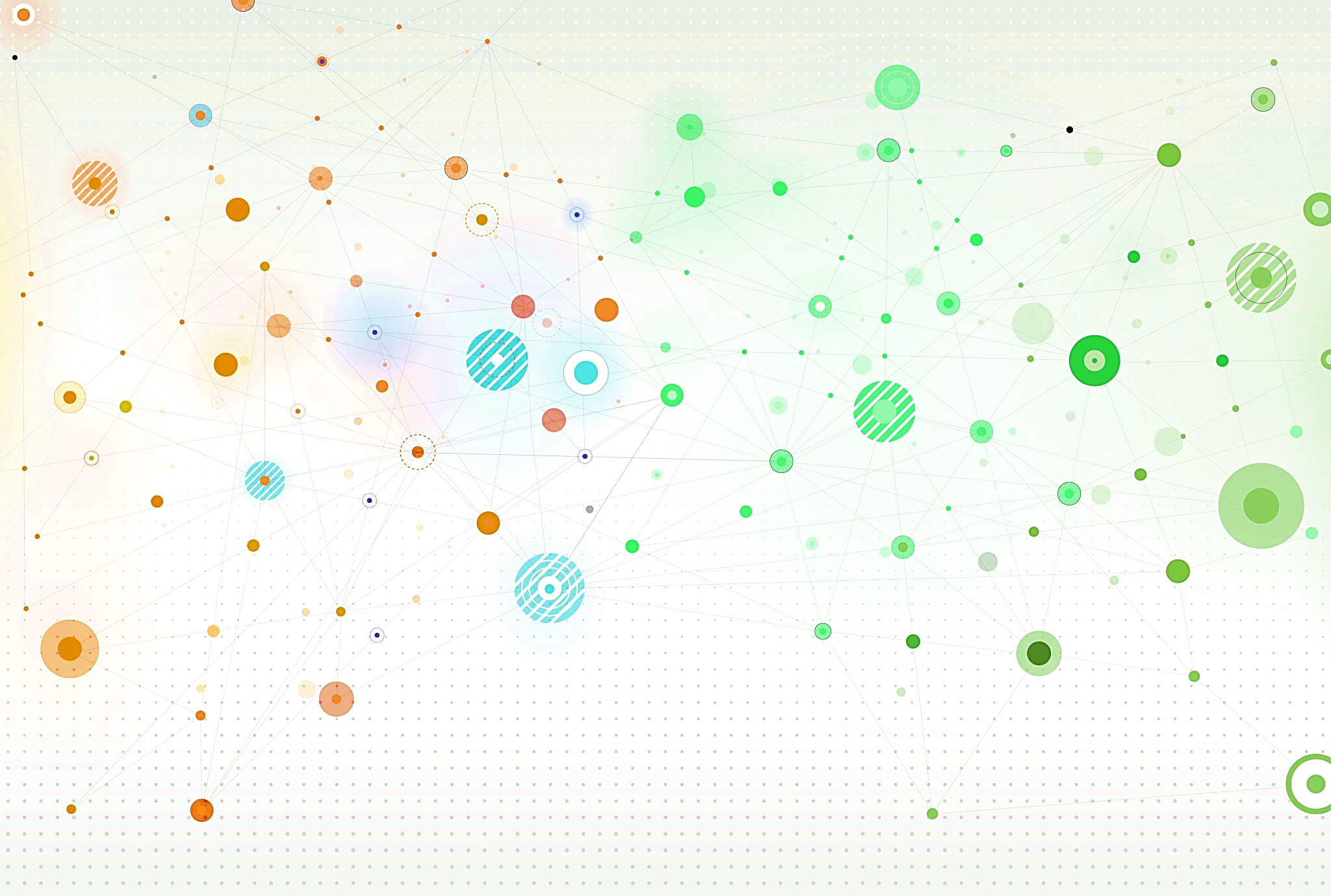 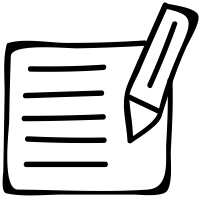 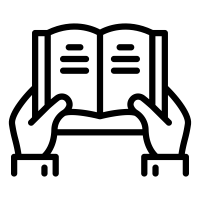 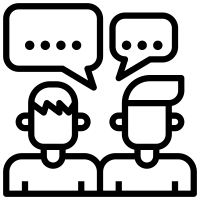 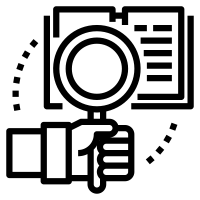